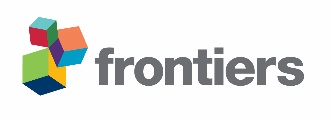 Supplementary Material
1.4	Movies S1    hSyn-ArcLight oscillations
Fluorescence Intensity
Blue	= Dimmer
	= More depolarized
Red	= Brighter
	= More hyperpolarized
#4 first
#4 second
#5 second
#6
#42
#43
#46 first
#46 second
Widespread waves

8 oscillations
#6
#46 second
#4 second
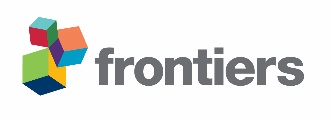 Supplementary Material
Movie Legends
Movie S1	hSyn-ArcLight oscillations

		Three representative movies of “Widespread Waves” and “Oscillating in place” oscillations.
		All hSyn-ArcLight oscillations were categorized into either “Widespread Waves” or “Oscillating in place” oscillations based on their visual presentation in the movie.

		For each oscillation, a movie was created by taking 50-100 frames prior to the onset of an oscillation to 50-100 frames after cessation of the oscillation.
		To better visualize the changes in fluorescence intensity, each movie was spatially low pass filtered using a mean filter with a 33 pixel kernel, set to maximize the dynamic range,
		and pseudocolored. All movies were slowed down 33 fold to play back at 30 Hz.

		The number below each movie indicates the identity of the oscillation. Its representative oscillation waveform can be found in Fig S1, under “hSyn-ArcLight”.
		The column of numbers next to headers “Widespread Waves” and “Oscillating in place” are the identities of oscillations categorized into each category.
		If there were more than one oscillation in a recording, descriptors “first” and “second” were added to denote which oscillation the movie specifically refers to.